Uso de Big Data para Construção de Matrizes Origem-Destino
Brunno Santos Gonçalves
Assessor Técnico
Gerência de Pesquisa e Desenvolvimento Logístico – GEPDL
Diretoria de Planejamento - DPL
Empresa de Planejamento Logístico – EPL
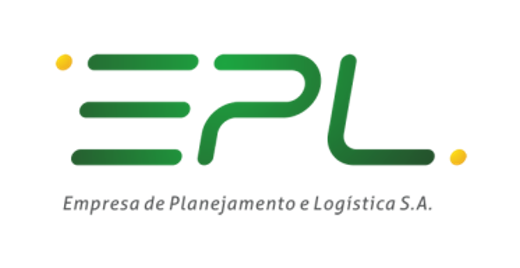 Março de 2022
Sumário
O uso de Big Data para construção de matrizes origem-destino do PNL
MOD Cargas do PNL – Visão Geral da Metodologia
MOD Pessoas do PNL – Visão Geral da Metodologia
Considerações Finais
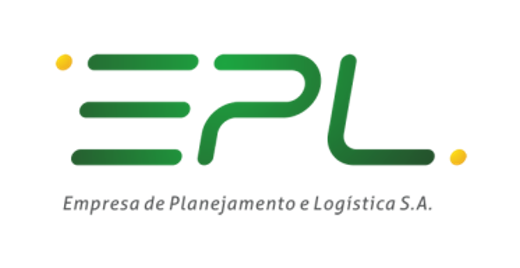 1. O Uso do Big Data para a Construção de Matrizes Origem-Destino do PNL
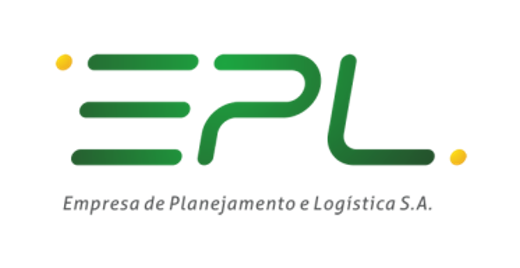 O que é Big Data?
“Big Data consiste de um conjunto de dados  caracterizados por um Volume, Velocidade e Variedade tão elevados que requerem Tecnologia e Métodos Analíticos específicos para sua transformação em Valor” 
(De Mauro, Greco e Grimaldi, 2014)
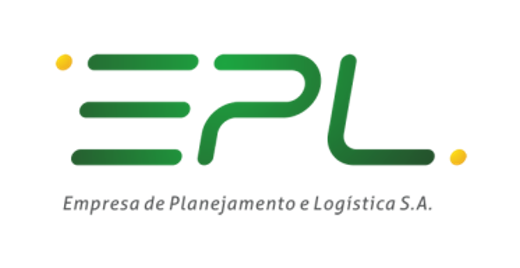 Inovações do PNL 2035
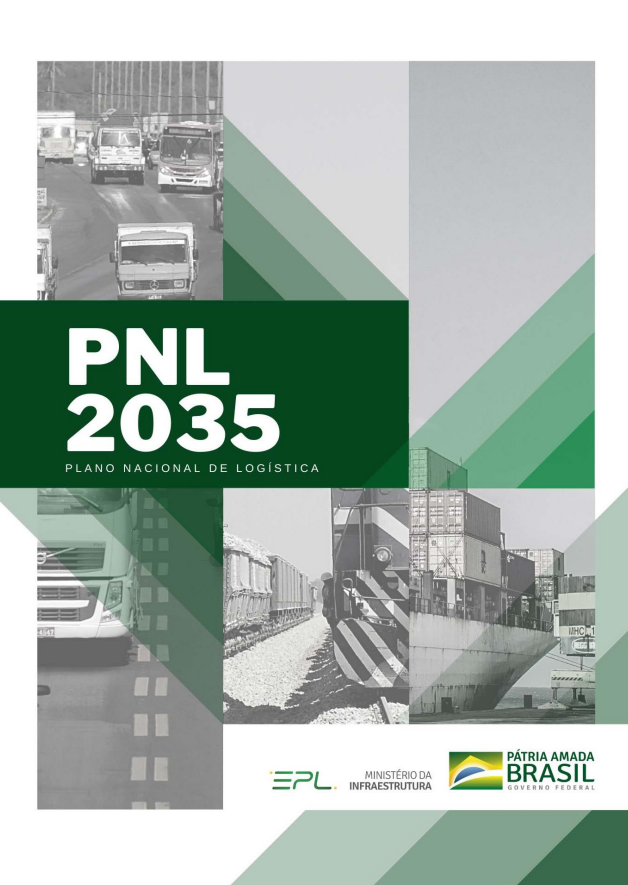 O uso do big data para construção das matrizes origem-destino de Cargas e de Pessoas
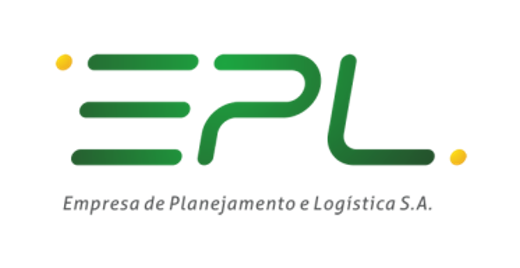 Vantagens observadas do uso de Big Data nas MOD do PNL
Maior assertividade 
Maior amostragem
Menor custo de obtenção dos dados
Menor tempo de obtenção e análise dos dados
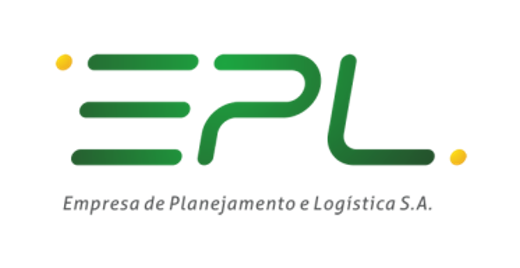 2. MOD Cargas do PNL Visão Geral da Metodologia
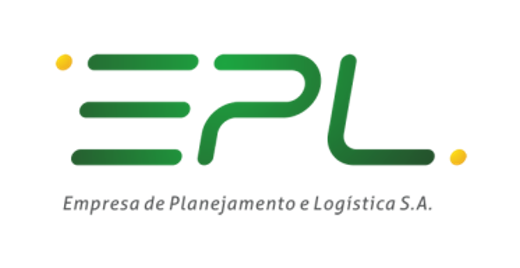 Visão Geral da Metodologia
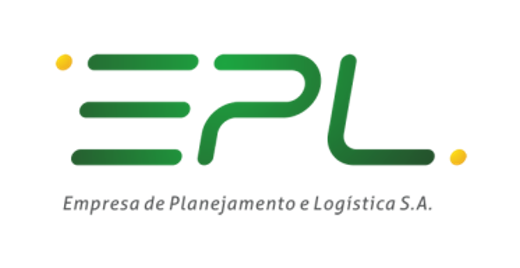 Extração dos Dados
Instrumento jurídico: Convênio EPL e Receita Federal do Brasil
Operacionalização das extração dos dados: SERPRO
Fonte Primária dos Dados: Notas Fiscais Eletrônicas referentes às transações comerciais nacionais e internacionais ocorridas entre os anos 2012 e 2013.
Possibilidade de extração das informações como:
Tipo da mercadoria comercializada (por Nomenclatura Comum do Mercosul - NCM)
Municípios de origem e de destino
Classificação Fiscal da Operação (CFOP) (compra, venda, devolução)
Cadastro Nacional de Atividades Econômicas (CNAE) do vendedor e do comprador, anonimizados
Valor (R$) da transação comercial
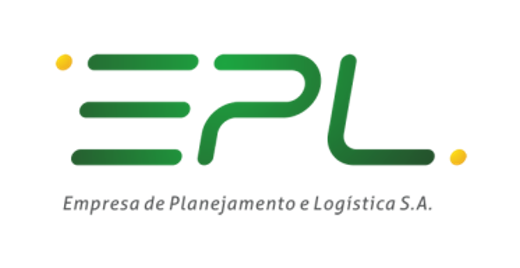 Tratamentos Iniciais
Remoção de origens e destinos no mesmo município
Tratamentos de CFOP referentes à devoluções
Tratamento de CFOP de atividades que não geram viagens
Tratamento inicial de produtos autotransportáveis ou imóveis
Características do Banco de Dados resultante
643,08 GB
9,7 trilhões de Notas Fiscais Eletrônicas
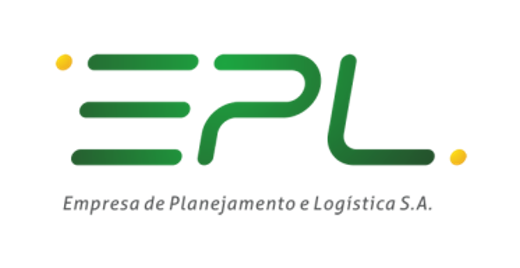 Definição dos Macroprodutos e 
Grupos de Carga
Baseada na somatória dos valores monetários das NFe para cada NCM (8 dígitos)
A partir dos dados brutos gerados das NFe é feito um agrupamento por capítulo (SH2) considerando esse valor monetário total. 
Caso um ou mais produtos representasse 30% ou mais em termos monetários do capítulo (SH2) ele é classificado com um produto separado. 
Exemplo: Capitulo 27: Combustíveis
Óleo Diesel – 30% do total em valor
Gás Natural – 7% mas com grande quantidade transportada em dutos
Outros 68 produtos (NCM) – 63% do total em valor
Grupos de Carga: reúne diferentes matrizes com características de transporte similares
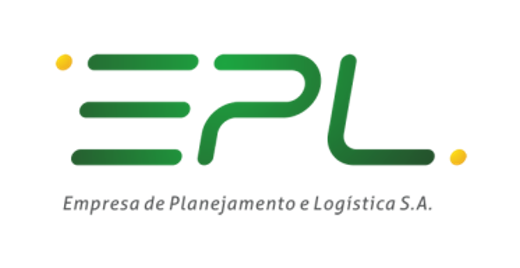 Definição dos Macroprodutos e 
Grupos de Carga
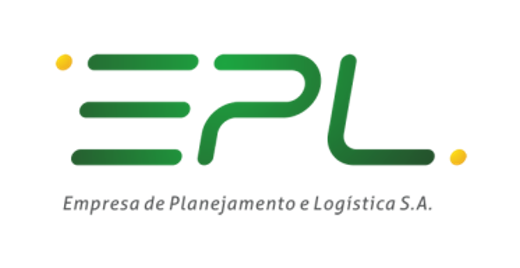 Conversão de Valores em Peso
Verificação da representatividade de cada produto no seu Macroproduto
Seleção dos produtos principais (até 65% de representatividade em valor acumulado do Macroproduto) – 487 produtos;
Diferenciação por agente da cadeia (produtor/atacado/varejo), a partir da análise do CNAE de origem;
Diferenciação por tipo de operação comercial (nacional/exportação/importação);
Pesquisa de preços médios nas seguintes fontes:
SECEX/MDIC
Produção Agrícola Municipal – PAM (IBGE)
Pesquisa Industrial Anual – PIA (IBGE)
Agência Nacional do Petróleo, Gás Natural e Biocombustíveis
Outras fontes e pesquisas específicas.
Tratamentos e conversões para R$/Toneladas
Resultado: Banco de dados com 88 mil preços diferenciados por NCM/Agente/Tipo de operação
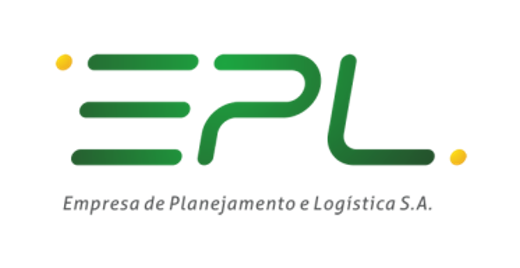 Análise de Consistência
Ajustes
Retirada de outliers
Ajustes nas origens (importação) e destinos (exportação): fluxos financeiros diferiam em alguns casos dos fluxos logísticos observados
Validação
Comparação com dados de produção, de comércio exterior e de TKU para macroprodutos mais representativos
Média geral de erro da amostra comparada: -7,5%
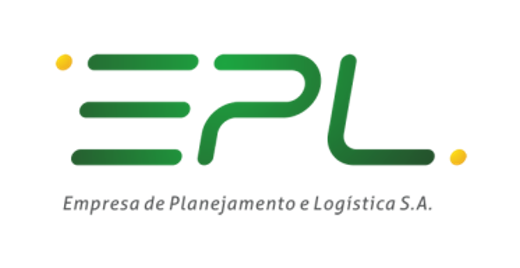 Projeções
2017  2035
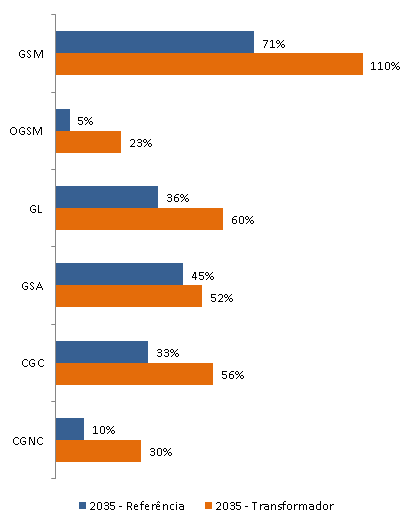 2013  2017
Baseado na variação da produção para as 38 matrizes
Variação de -1,2% de 2013 para 2017 no peso total transportado
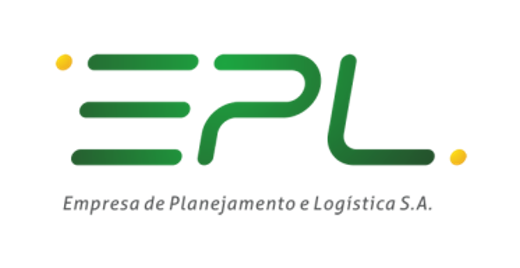 Fonte: Ministério da Economia
Resultados
38 Matrizes de produtos para o cenário base 2017
5.588 Zonas nacionais e internacionais
3,7 milhões de pares O/D
3,8 bilhões de toneladas transportadas
9,1 trilhões de R$ transportados
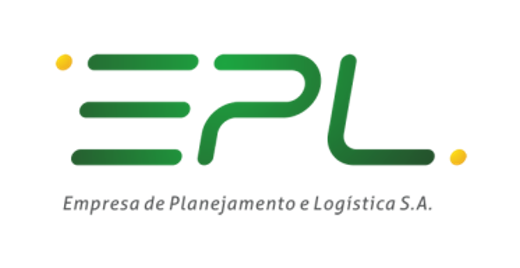 Resultados
Representatividade dos Grupos de Carga por Peso
Representatividade dos Grupos de Carga por Valor
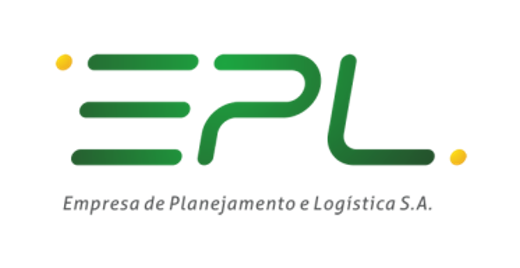 3. MOD Pessoas do PNL Visão Geral da Metodologia
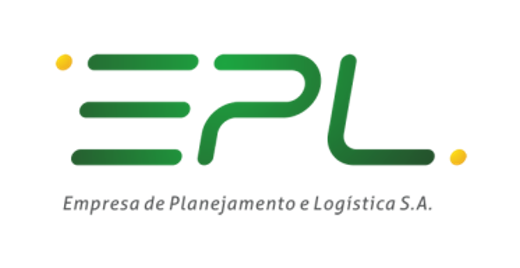 Visão Geral da Metodologia
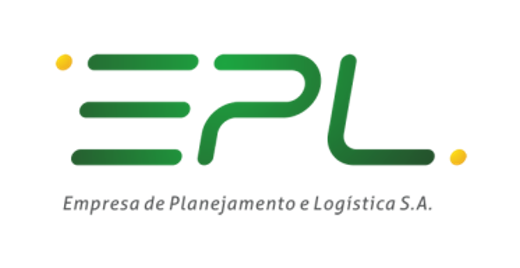 Extração dos Dados
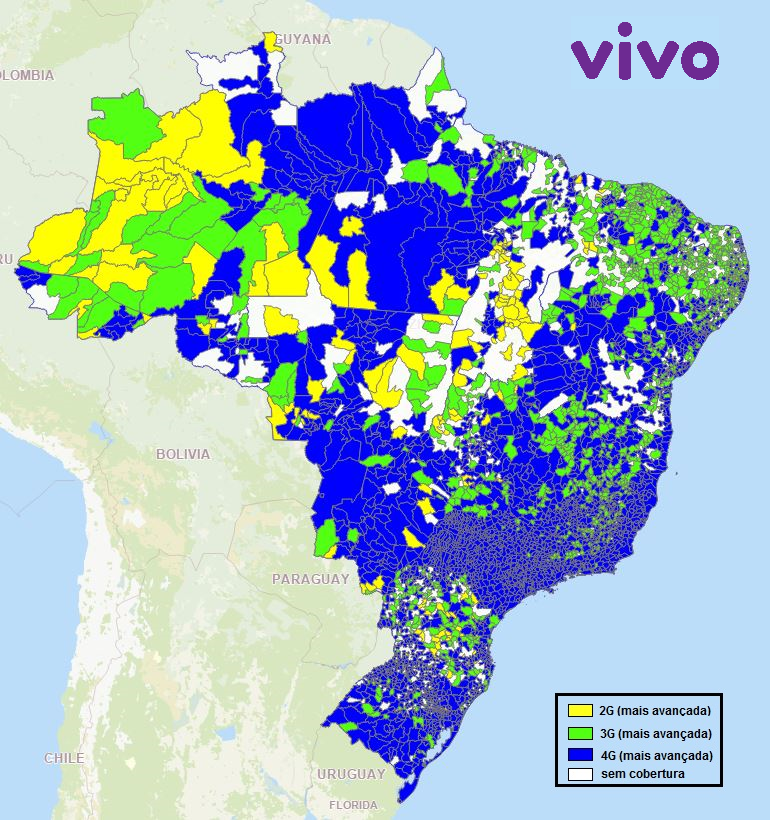 Origem de Dados: SAC/MInfra
Operacionalização das extração dos dados: VIVO
Fonte Primária dos Dados: Sinais de Telefones Móveis
250 milhões de usuários de telefonia móvel ativos no Brasil
Amostra:
26,5 milhões de pessoas (usuários válidos)
219 milhões de viagens
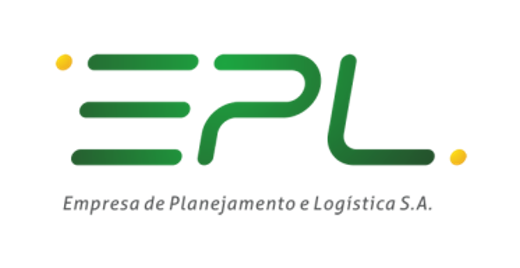 Criação de Viagens e Estadias
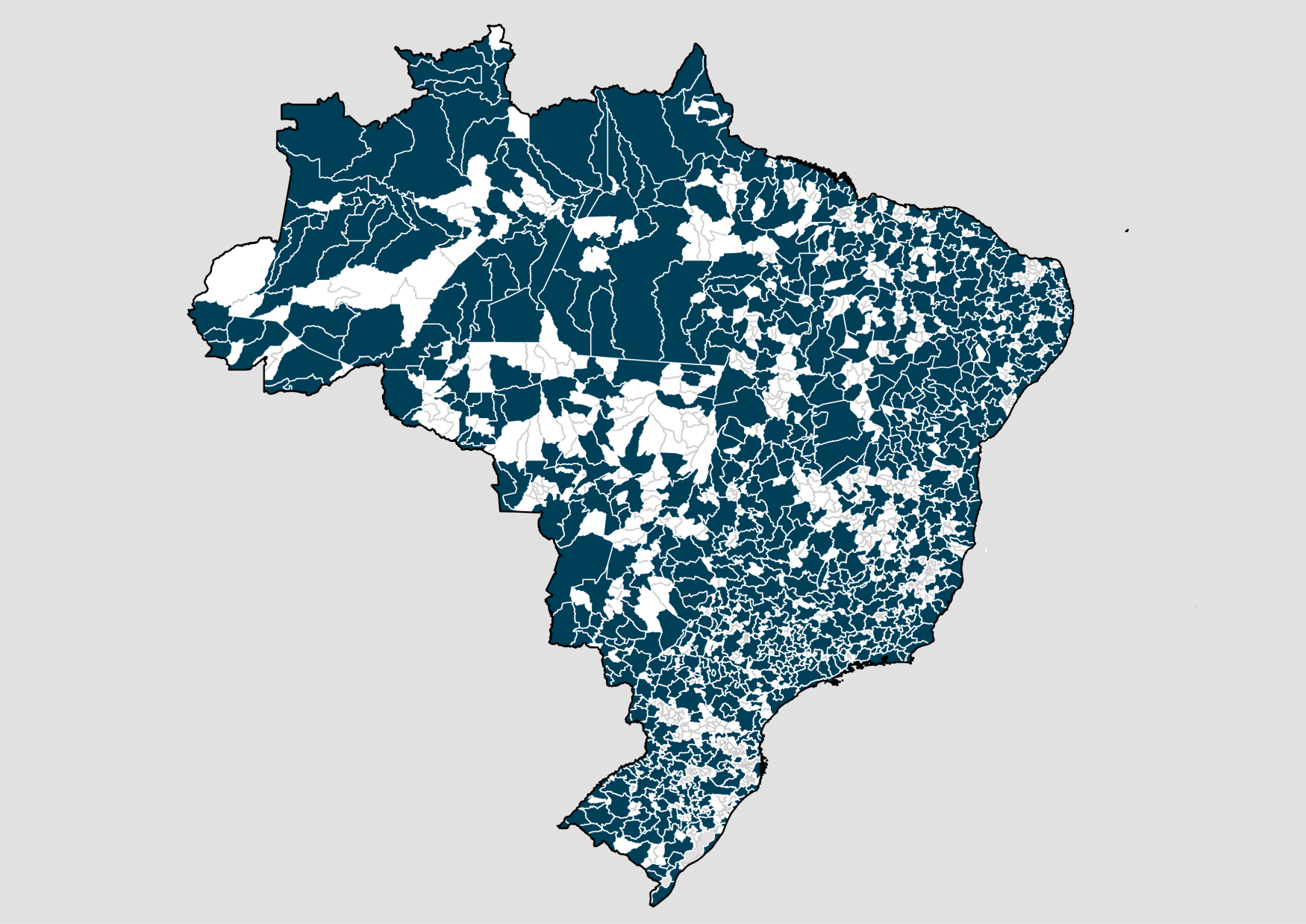 Algum tempo depois o mesmo sinal é identificado em outra região
Estadia: Um sinal estável por mais de 30 minutos na mesma região indica uma parada

O tempo entre as paradas indica um tempo médio de deslocamento entre as regiões

Viagens: Deslocamentos  muito velozes entre UTP´s são atribuídos a deslocamentos aéreos
Um deslocamento foi identificado
780 UTP’s
Um sinal de telefonia móvel é identificado em alguma das regiões predefinidas
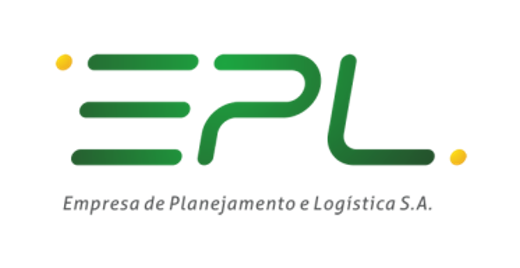 Expansão Geográfica
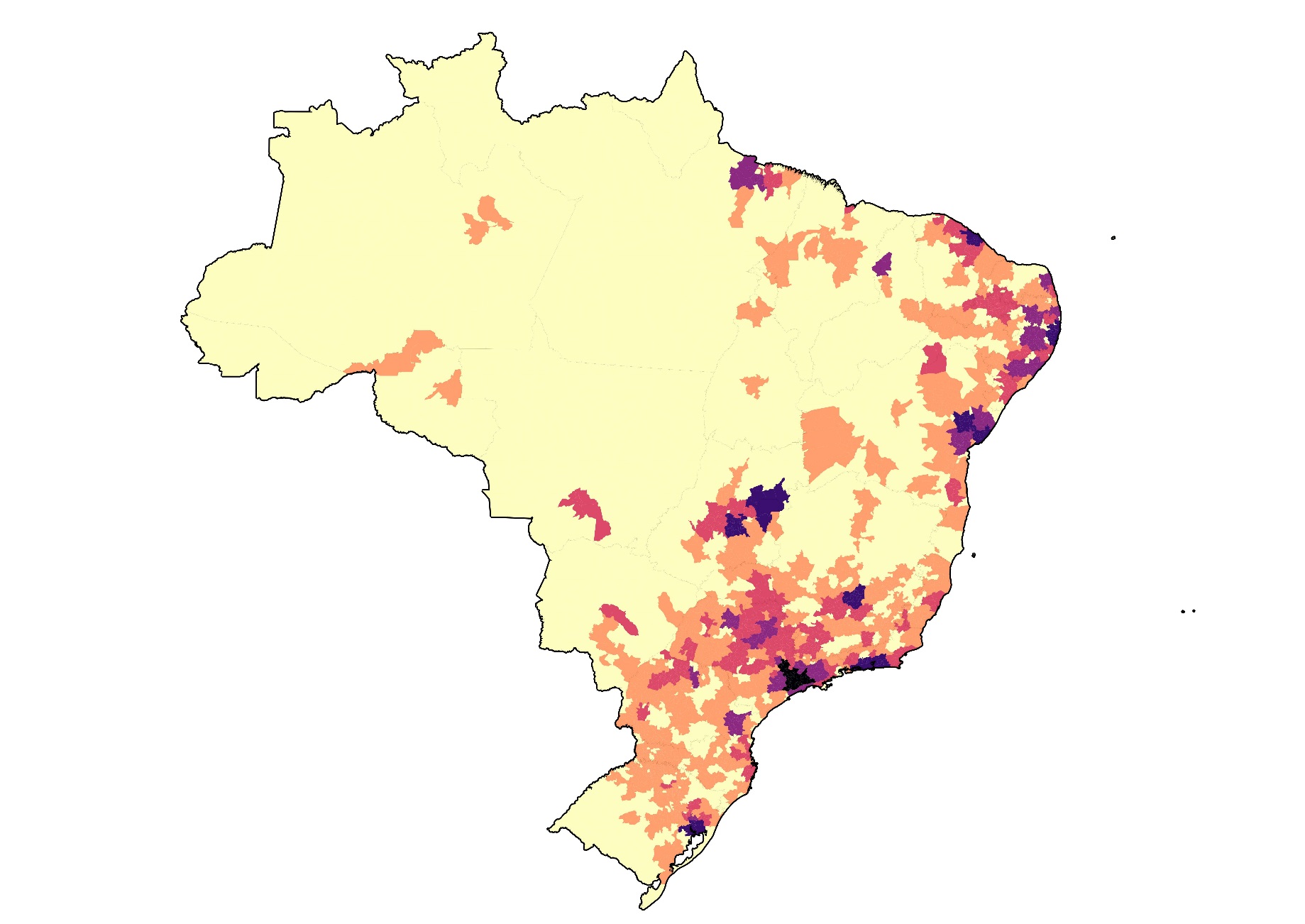 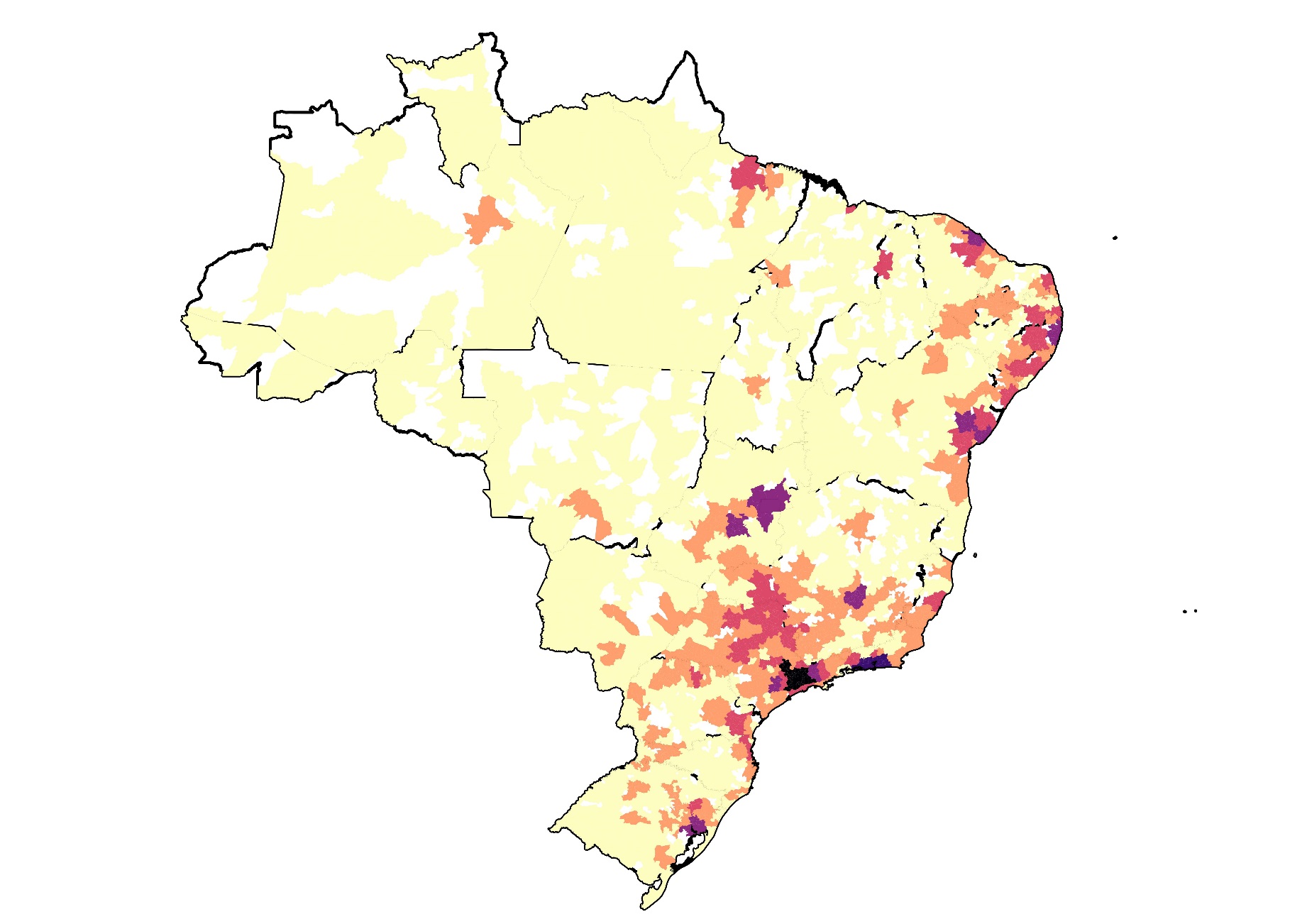 Cruzamento com dados secundários e aplicação de modelos econométricos (População e PIB)
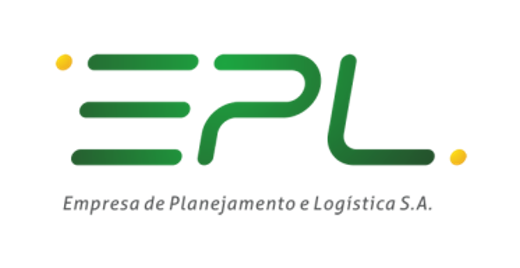 Transformação para Matriz Intermunicipal
Utilização de modelo gravitacional de distribuição de viagens
Desenvolvimento e aplicação de modelos para estimativa de viagens internas nas UTPs 
Matrizes obtidas em  pesquisas de algumas regiões metropolitanas
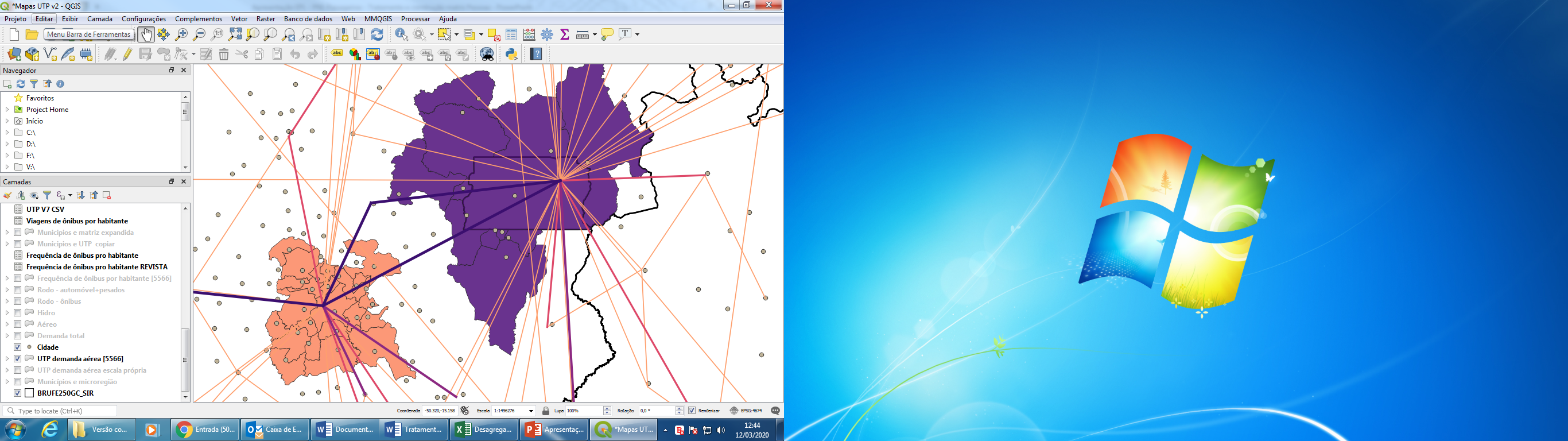 Ex: 1 - 289
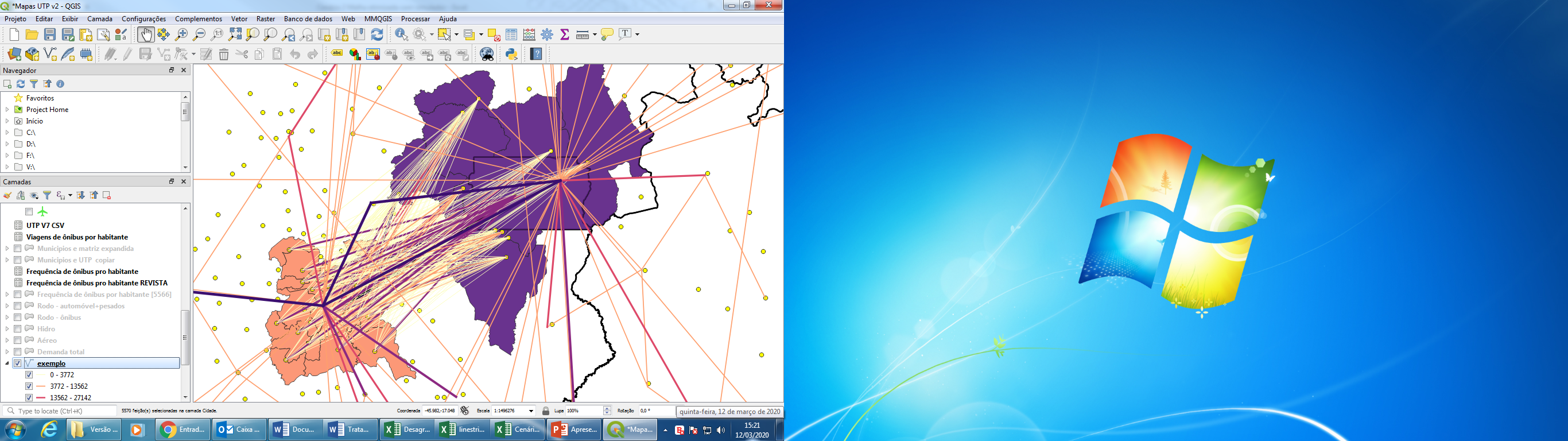 Total de fluxos: 76 Mil – 5,15 Milhões
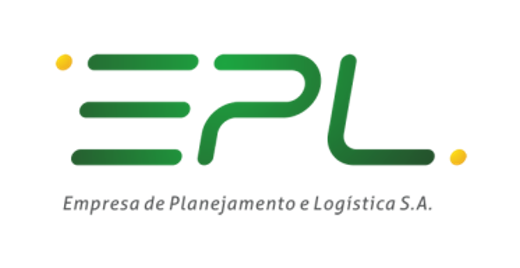 Divisão Modal
Viagens Aéreas: Matriz MINFRA BD Telefônica/Vivo + Pesquisa aérea EPL + ANAC + BIMTRA para transporte aéreo
Viagens Rodoviárias por Ônibus: Pesquisa IBGE de ônibus rodoviários (com utilização de ocupações médias ANTT/MONITRIP)
Viagens Hidroviárias: Pesquisa ANTAQ de viagens hidroviárias + Pesquisa IBGE de viagens hidroviárias
Viagens Ferroviárias: Bases diversas de operadores ferroviários da ANTT
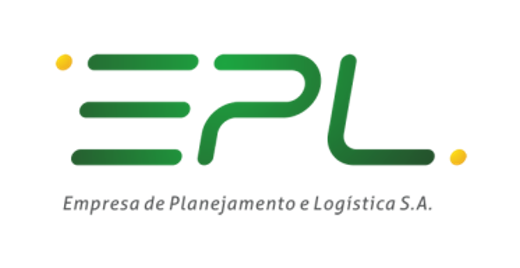 Resultados
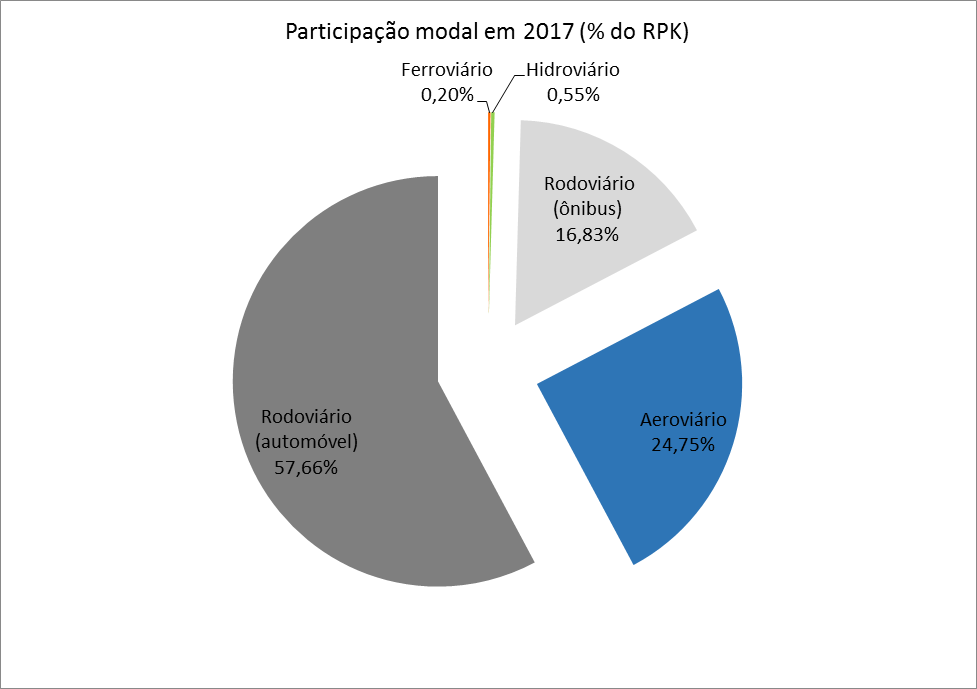 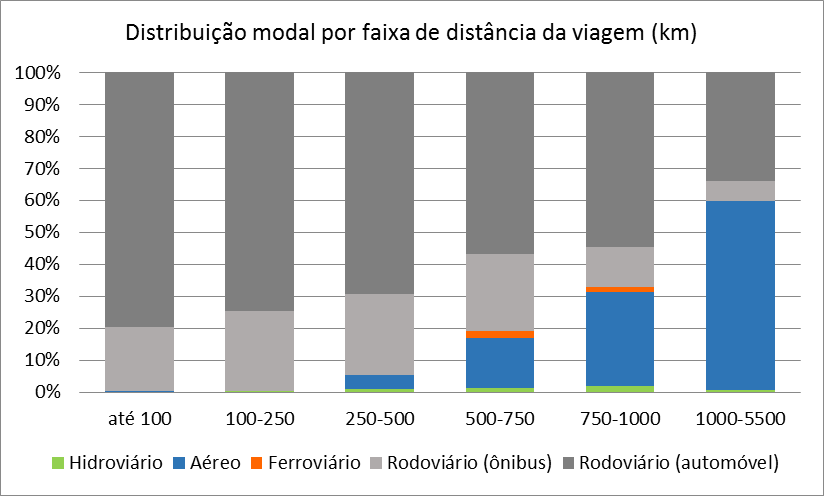 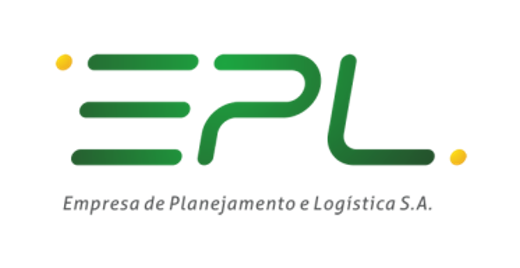 4. Considerações Finais
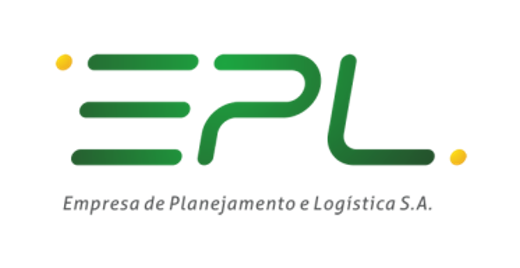 Acesso às Matrizes
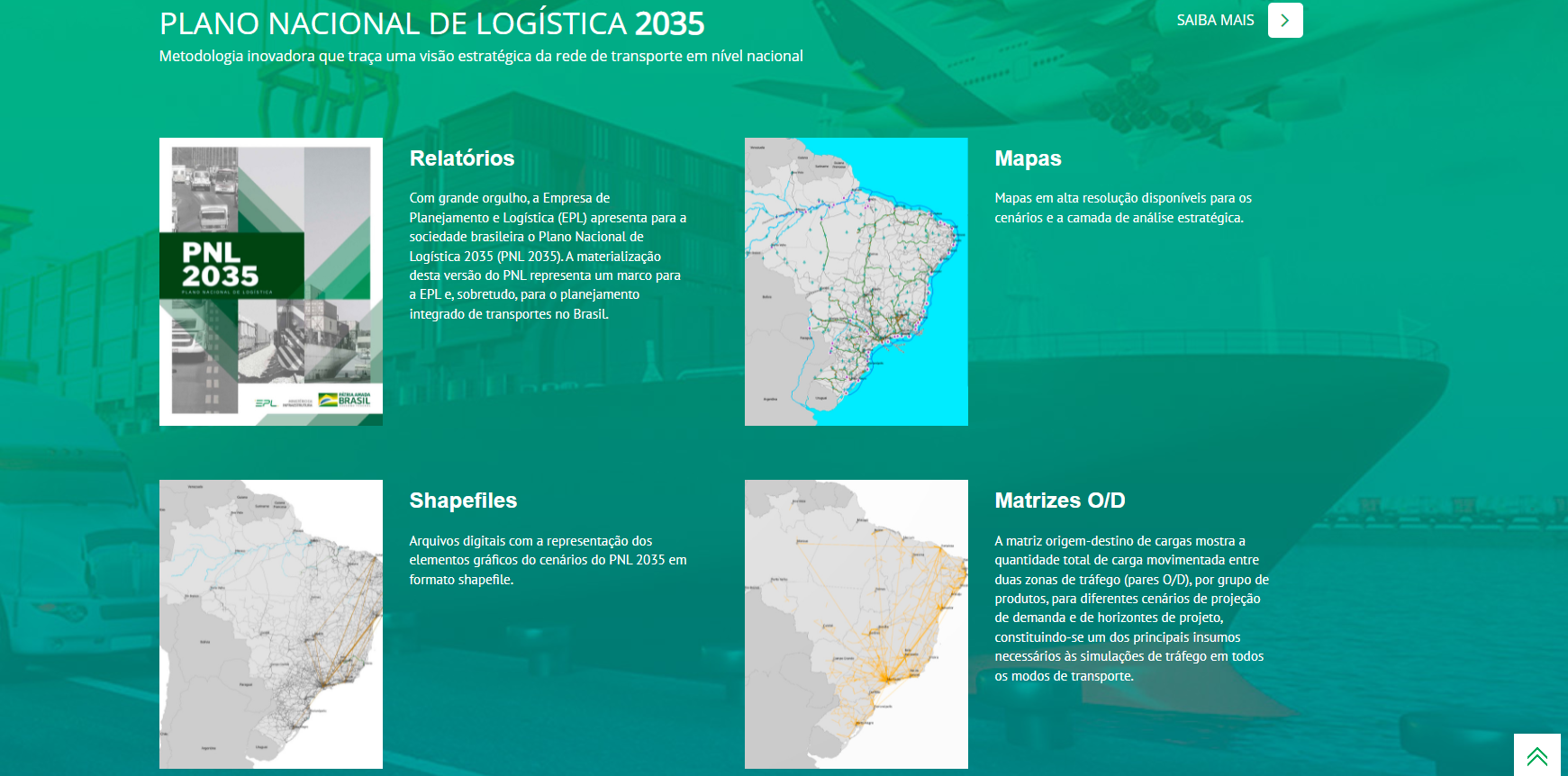 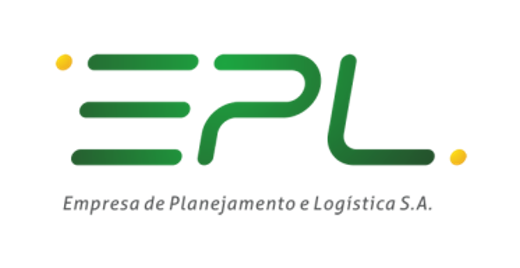 https://ontl.epl.gov.br/planejamento-pnl-2035/matrizes-o-d/
Próximos Passos
Atualizações previstas MOD Cargas:
Nova extração: 2017 e 2019
Revisão das projeções: utilizando o PILPI como referência
Atualizações previstas MOD Pessoas:
Nova extração: 2018 e 2019
Revisão das projeções: utilizando o PILPI como referência
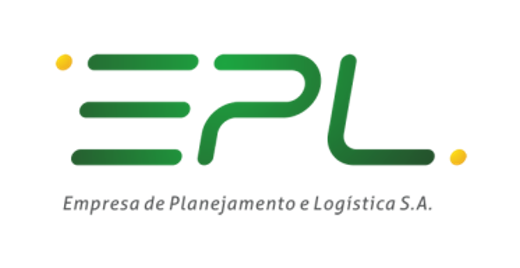 Obrigado!
Brunno Santos Gonçalves
Assessor Técnico
Gerência de Pesquisa e Desenvolvimento Logístico – GEPDL
Diretoria de Planejamento - DPL
Empresa de Planejamento Logístico - EPL
Contato: gepdl@epl.gov.br
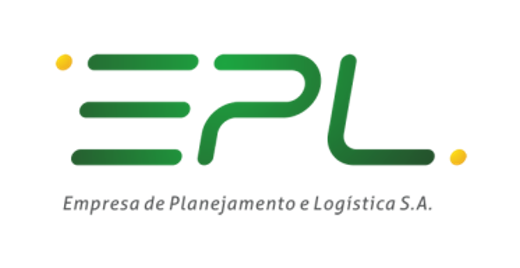